HWRF high resolution physics experimentHFIP Tiger physics team
Chanh Kieu, Young Kwon, Vijay Tallapragada (NCEP/EMC), and 
Jian-Wen Bao (ESRL)
1
Outline
Objective
Idealized experiments
Retrospective experiments
Real-time experiments
Summary & Future Plans
2
Objective
HFIP Milestones/Objectives FY2013

2.  Model Physics Strategic Planning and Tiger Teams
Physics package testing for the operational HWRF models
Test and evaluate proposed improvements in the PBL scheme used in the operational HWRF and GFDL models. Stream 2, 2.1.1 Mar 15, 2014	;
Couple the operational HWRF model to NOAH LSM.  Test, evaluate and calibrate its performance.  Stream 2,  2.1.2, Mar 15, 2014;
Optimize the operational HWRF and GFDL physics packages for the 2014 season.  Conduct HWRF Testing and Evaluation on new model capabilities. Test Plan TBD with EMC.  Stream 2, 2.1.3, Mar 15, 2014;
3
New physics package proposal
for FY2014 HWRF
4
High-resolution physics:Idealized experiments
5
Idealized configuration
A prescribed axisymmetric vortex on f-plane located at 12.5⁰N;
Maximum surface tangential wind ~ 16 m s-1;
Radius of surface maximum wind is 90 km;
Quiescent environment corresponding to the  Jordan sounding;
Constant sea surface temperature of 29⁰C;
The initial mass and wind fields associated with the weak vortex disturbance are obtained by solving the nonlinear balance equation;
Triple-nested domains of 27/9/3km;
43 stretched hybrid levels in the vertical direction with the top level set to 50 hPa.

More details can be found in Gopalakrishna  et al. (2012); Bao et al. (2012)
6
Time series of VMAX
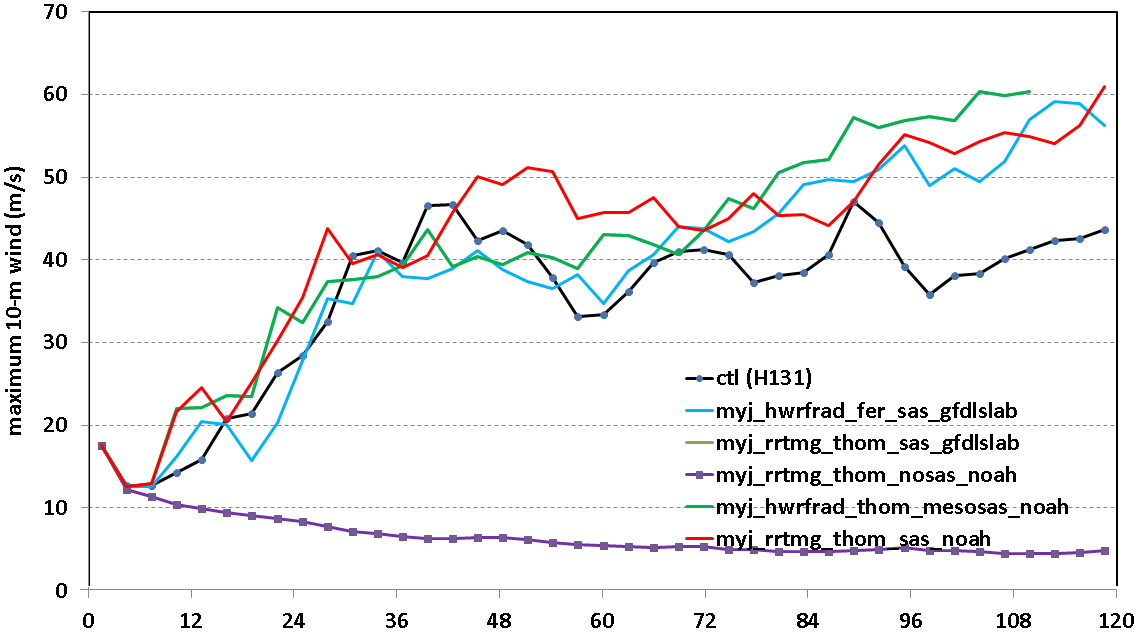 MYJ and its combination with RRTMG/Thompson physics appear to produce stronger intensity than the control (FY13 HWRF)
Exp with mesosas failed near the end of simulation (Qingfu’s upgrade fixes this)
Model vortex cannot grow with cumulus parameterization turned off
7
Plane view of w at z = 5 for d03
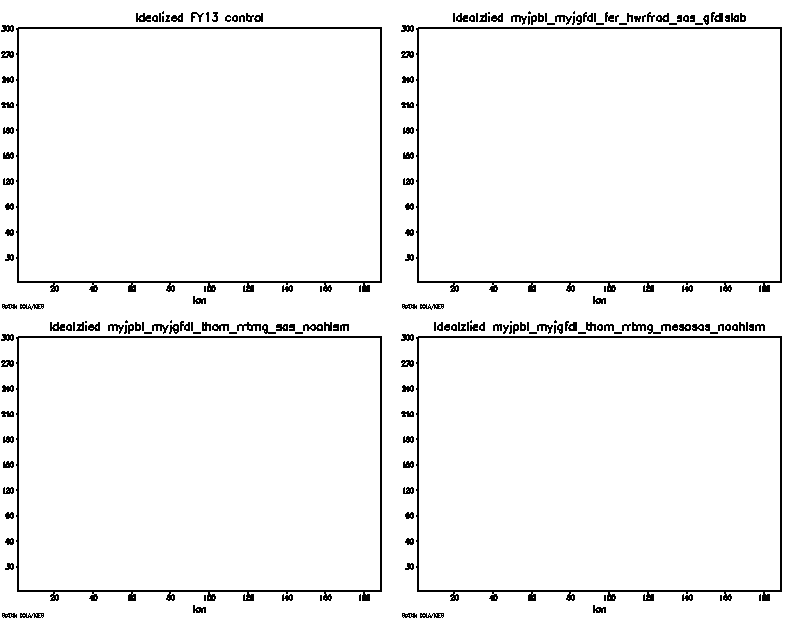 Wave propagation is very active  in all exps with regular radiation of vortex-rossby/gravity waves from the core outward ~ every 36 h, which gives wave speed ~ 3 m s-1; 
The wave propagations are observed in all fields and at all levels.
RRTMG  exps appear to possess more confined vortex core with stronger ring of convection as the waves propagate outward;
RRTMG exps have a small vortex core (RMW) at the end of simulation;
control
MYJ
Rrtmg+thompson+sas
Rrtmg+thompson+mesosas
8
Plane view of w at z = 5 for d03
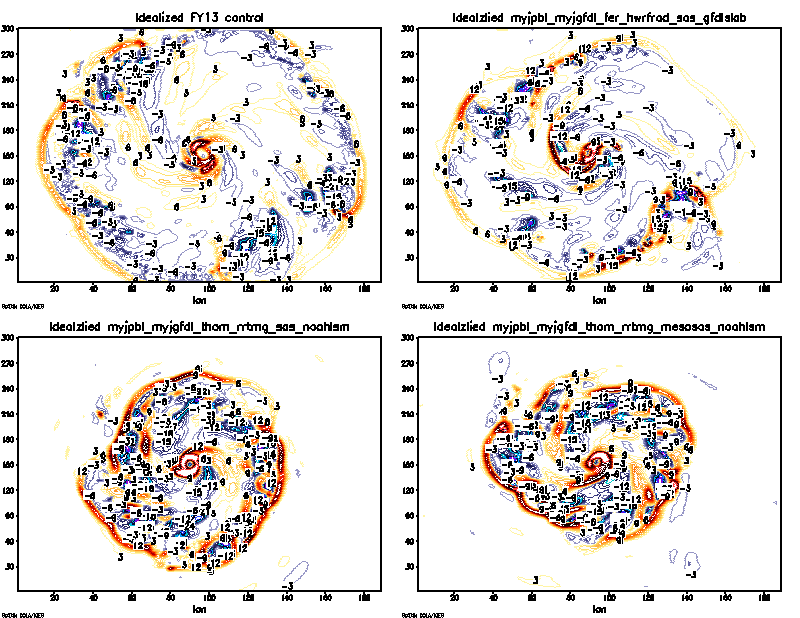 Wave propagation is very active  in all exps with regular radiation of vortex-rossby/gravity waves from the core outward ~ every 36 h, which gives wave speed ~ 3 m s-1; 
The wave propagations are observed in all fields and at all levels.
RRTMG  exps appear to possess more confined vortex core with stronger ring of convection as the waves propagate outward;
RRTMG exps have a small vortex core (RMW) at the end of simulation;
control
MYJ
Rrtmg+thompson+sas
Rrtmg+thompson+mesosas
T = 27 h
9
Longwave temperature tendency at z = 1
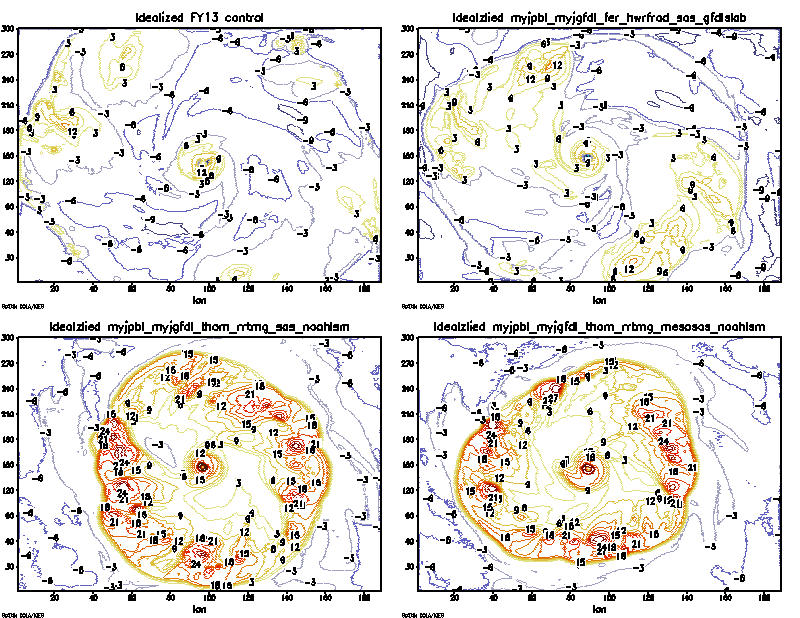 Control exp tends to have much broader but weaker longwave tendency level 1 as compared to RRTMG/Thompson scheme
RRTMG/Thompson exp shows consistently more compact core with larger longwave warming at all levels
control
MYJ
Rrtmg+thompson+sas
Rrtmg+thompson+mesosas
10
T = 27 h
Longwave temperature tendency at z = 42
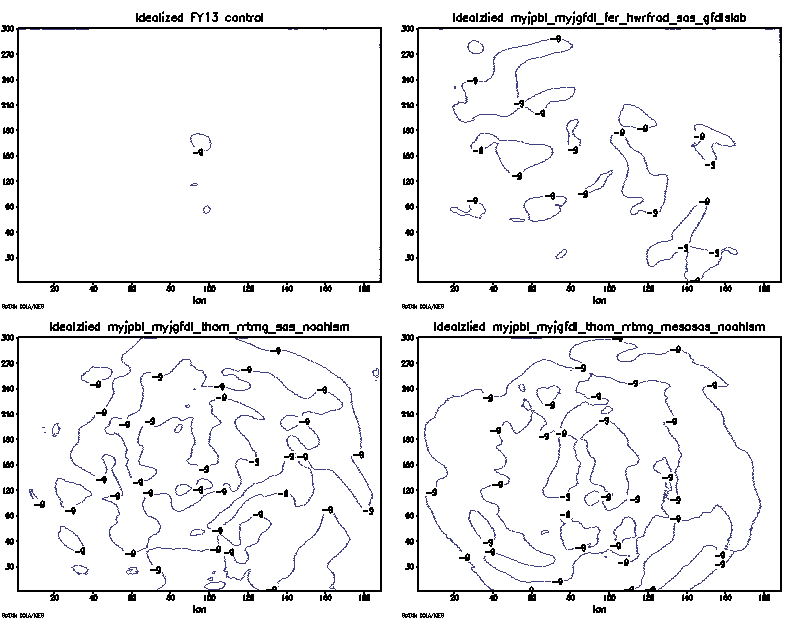 RRTMG/Thompson gives  stronger cooling at upper levels;
Surprising that MYJ PBL can enhance some of upper level cooling even with the GFDL radiation scheme
Control configuration lacks radiative cooling at upper level as reported preciously by Rob Fovell
control
MYJ
Rrtmg+thompson+sas
Rrtmg+thompson+mesosas
11
T = 27 h
Shortwave temperature tendency at z = 1
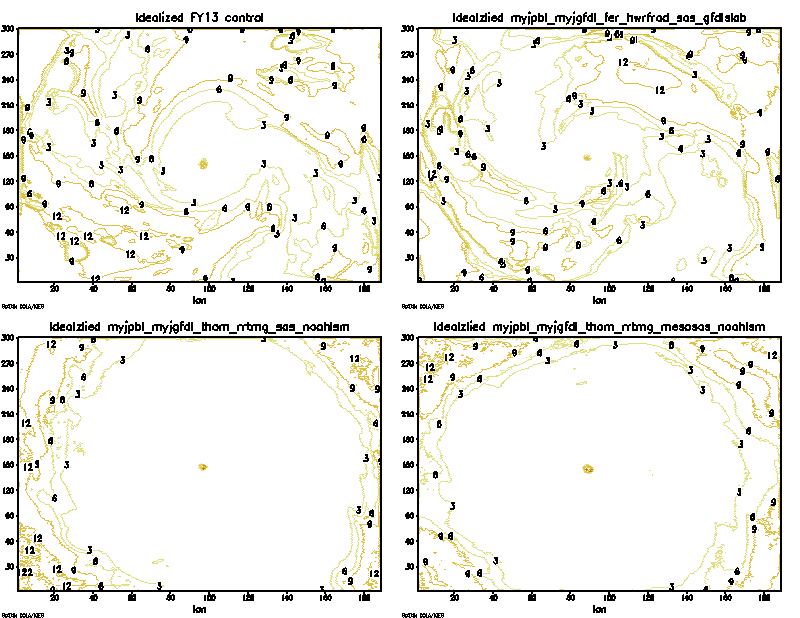 Control exp tends to have larger shortwave tendency because of less cloud and thus receive more shortwave incoming; 
RRTMG/Thompson has weaker shortwave tendency as denser cloud appears to block the incoming shortwave
control
MYJ
Rrtmg+thompson+sas
Rrtmg+thompson+mesosas
12
T = 27 h
Shortwave temperature tendency at z = 42
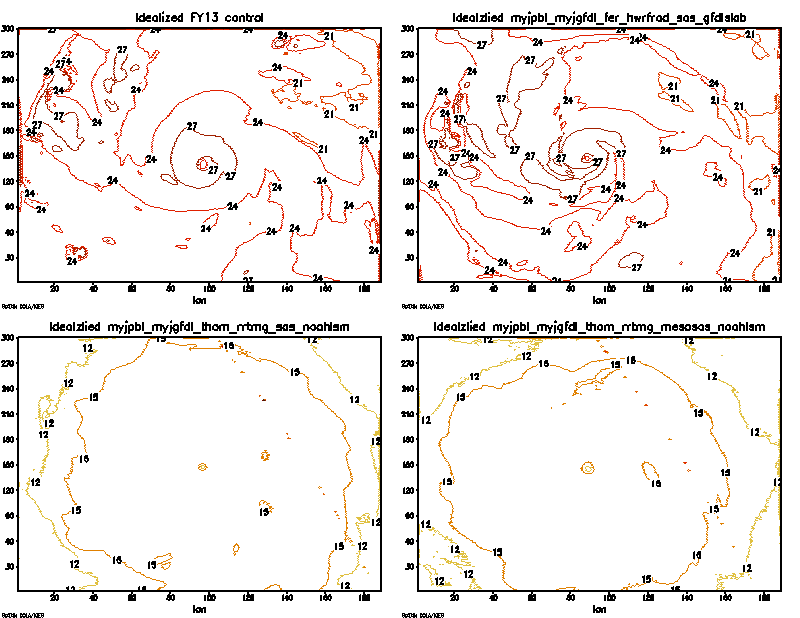 At higher level, shortwave fluxes in CTL or MYJ both larger than the RRTMG due to the larger transmittance of the atmosphere layer (less cloud !)
SAS or meso-SAS does not show much changes in the shortwave tendency!
control
MYJ
Rrtmg+thompson+sas
Rrtmg+thompson+mesosas
13
T = 27 h
Lessons learned from idealized exps:
RRTMG and Thompson schemes produce stronger storms, more cloud content at upper levels, but more compact storm structure;
MYJ gives a stronger storm despite larger horizontal diffusion?
MYJ impacts to radiation appear to be more profound as it can reach at upper levels via cloud types/coverage?
14
[Speaker Notes: Vijay’s question about MYJ? Let see what next for retro runs]
High-resolution physics: retrospective experiments
15
Retrospective configuration
FY2013 configuration (checked out on 21 June 2013);
Test with 2 storms; one is an ocean-storm only (Leslie 2012) and the other is a landfalling storm (Issac 2012);
Four experiments were conducted 
    1. HTG1: all new physics options included (no meso-sas)
    2. HTG2: all new physics options included except MYJ
    3. HTG3: all new physics options included except         
                     RRTMG
    4. HTG3: all new physics options included except 
                    Thompson
Note that since meso-SAS failed in idealized exps, no meoso SAS is used in all 4 experiments;
HTG2 failed after few cycles for Leslie. Other configures were successful for both storms.
16
Verification
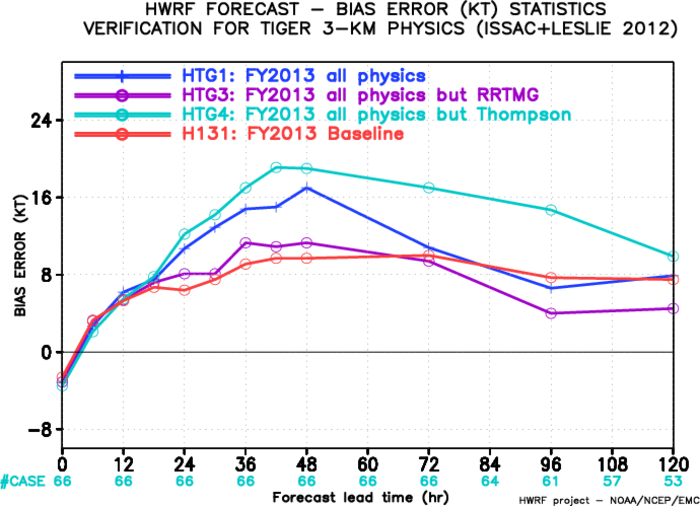 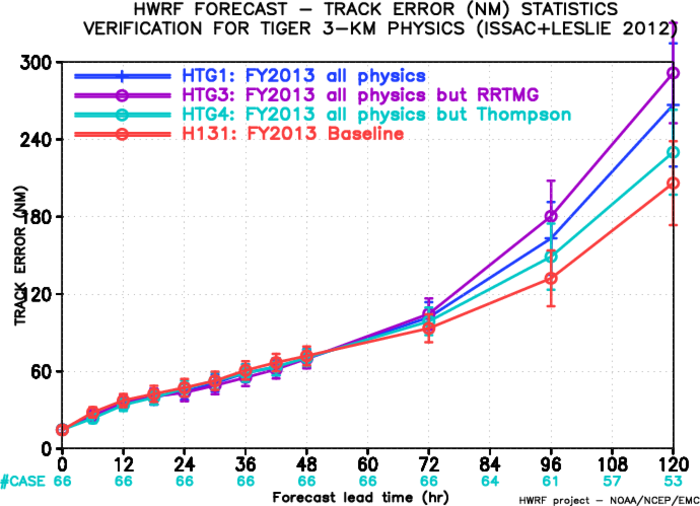 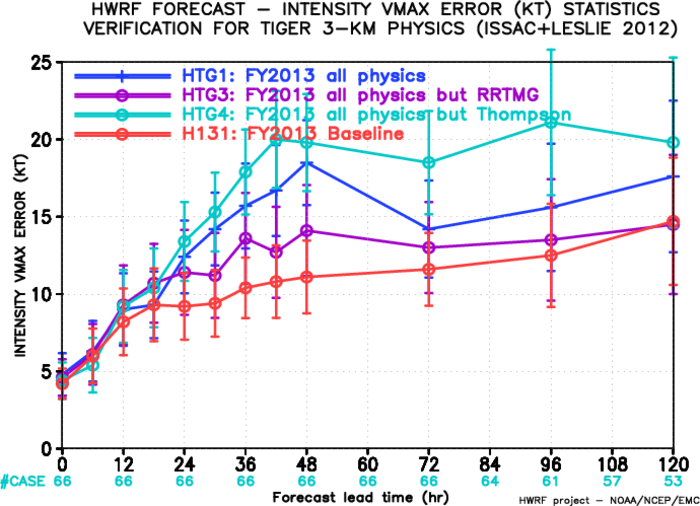 17
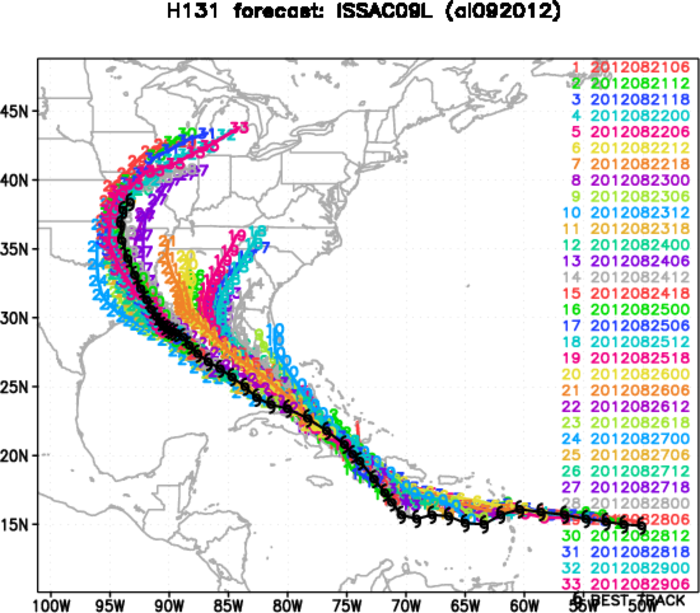 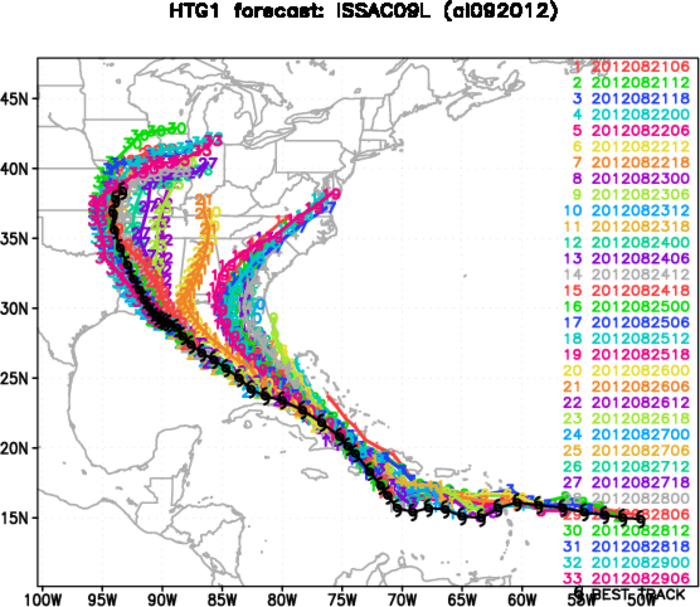 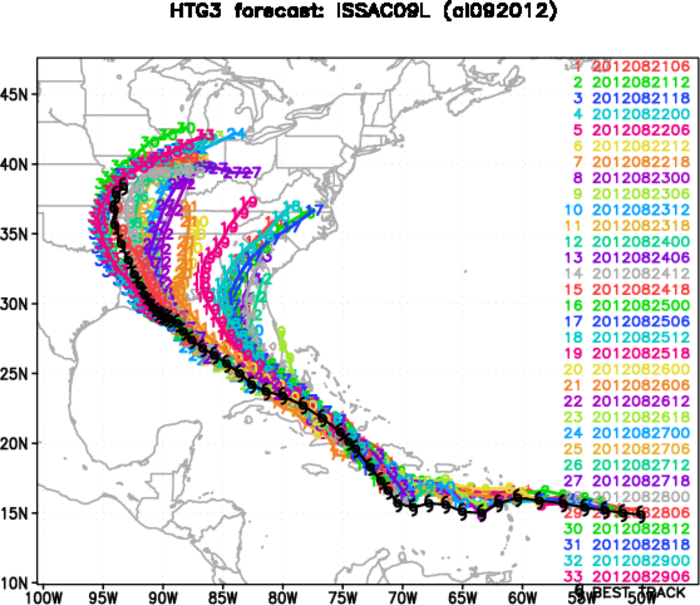 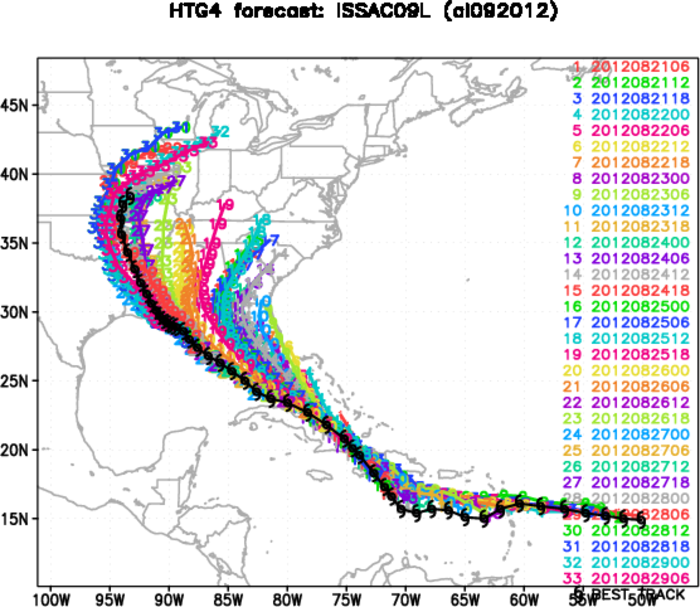 18
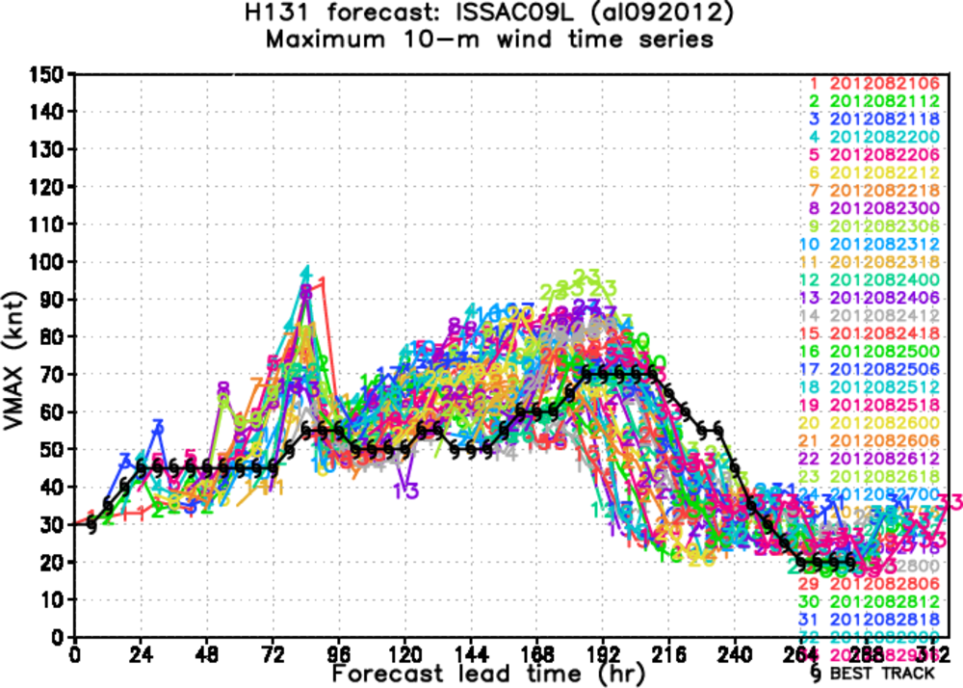 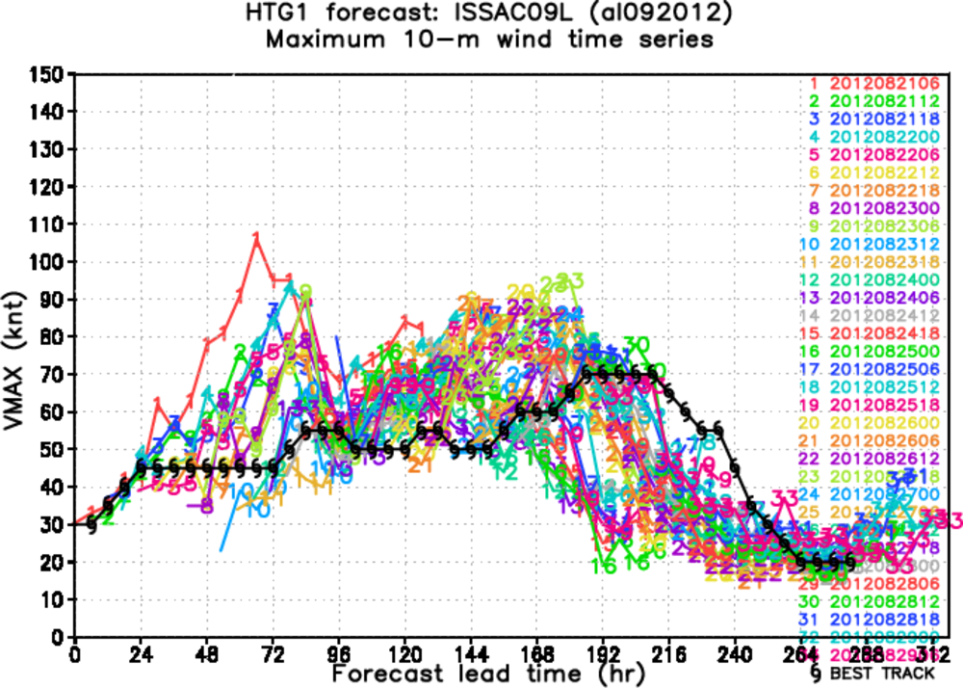 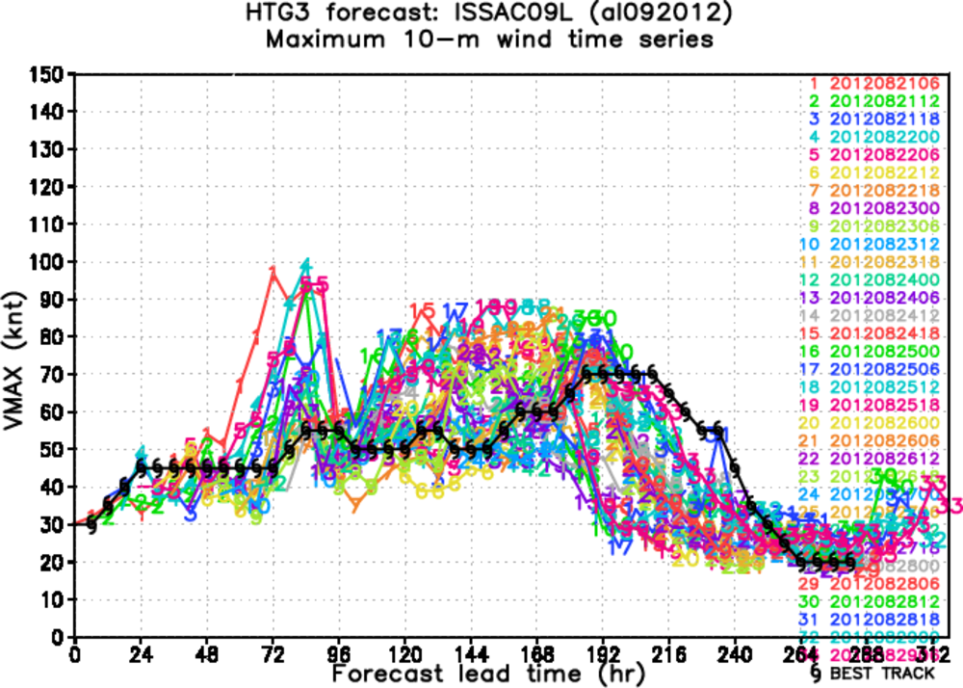 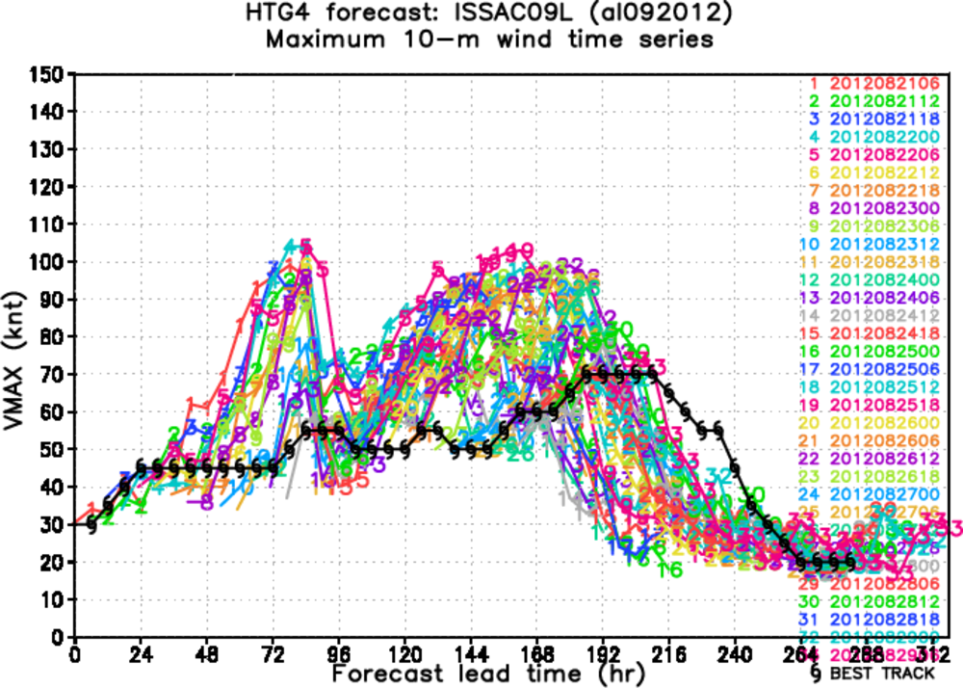 19
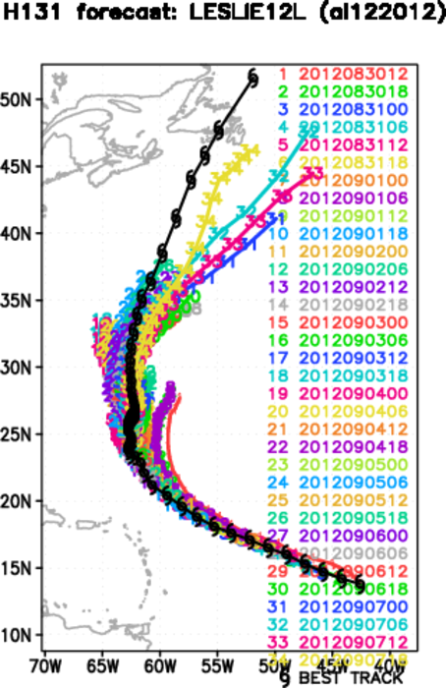 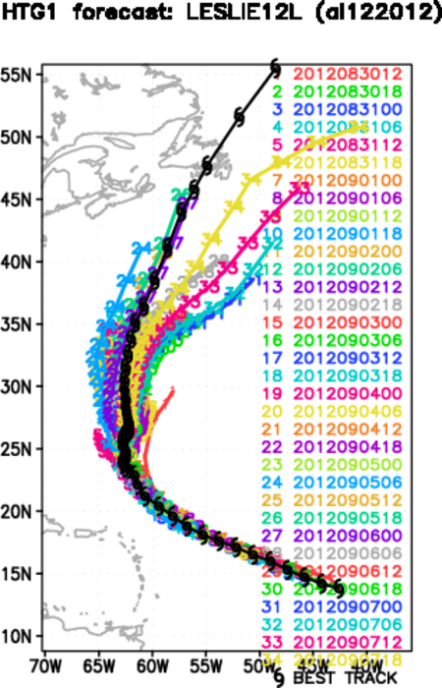 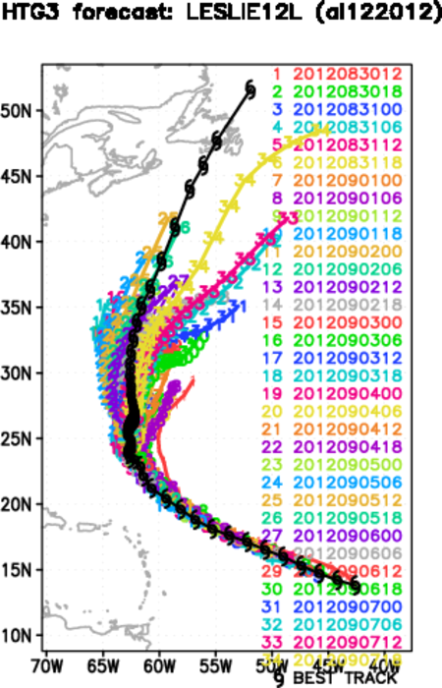 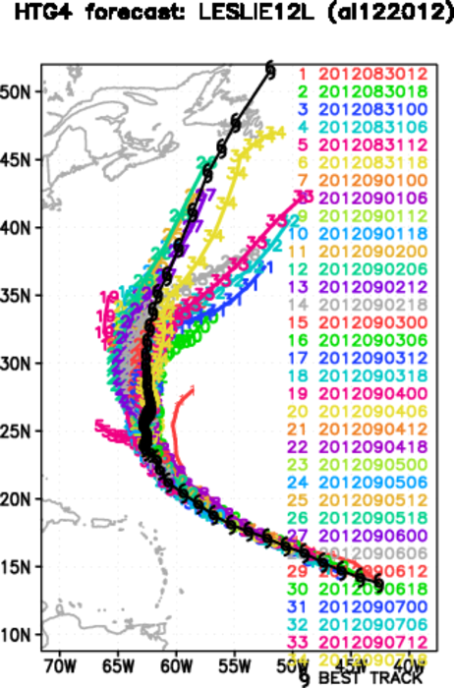 20
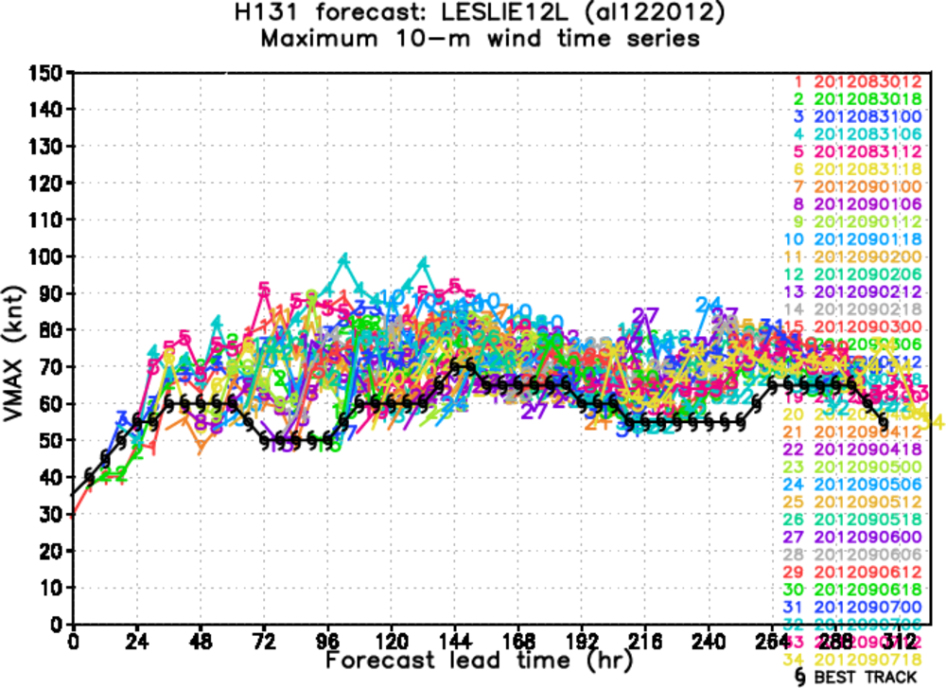 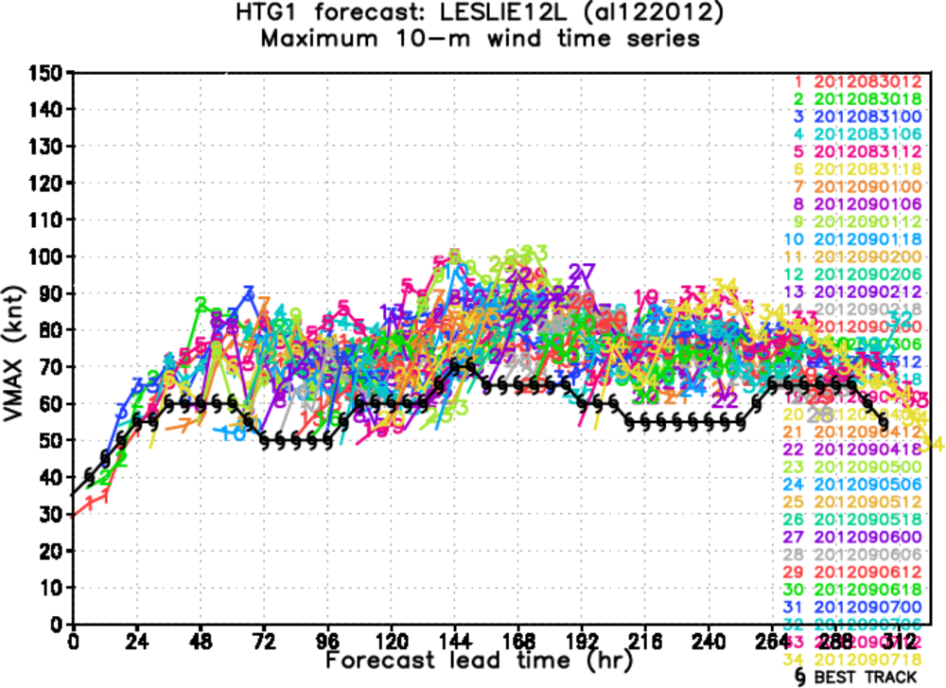 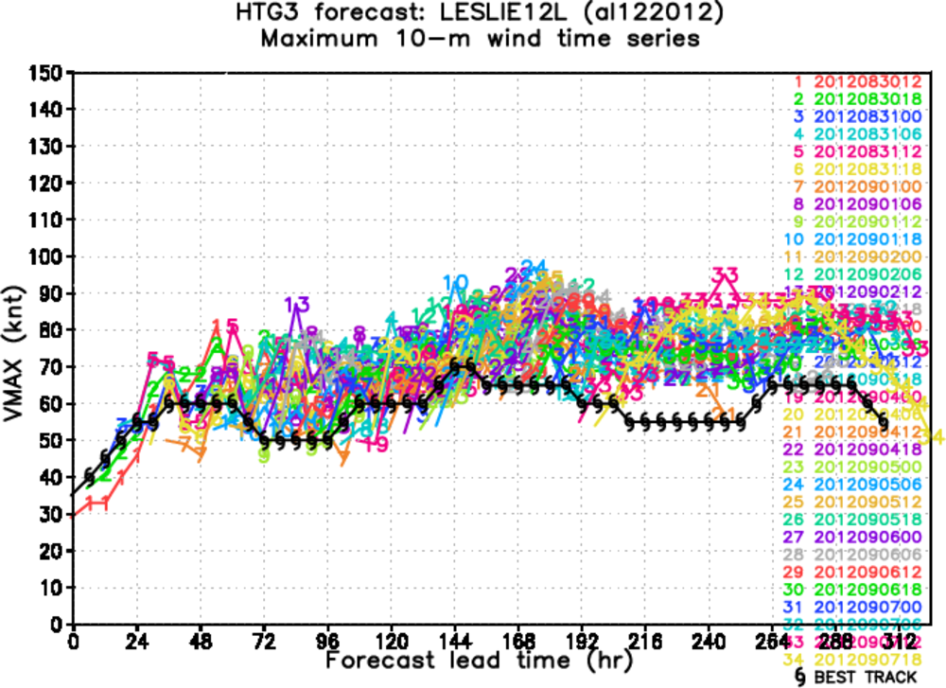 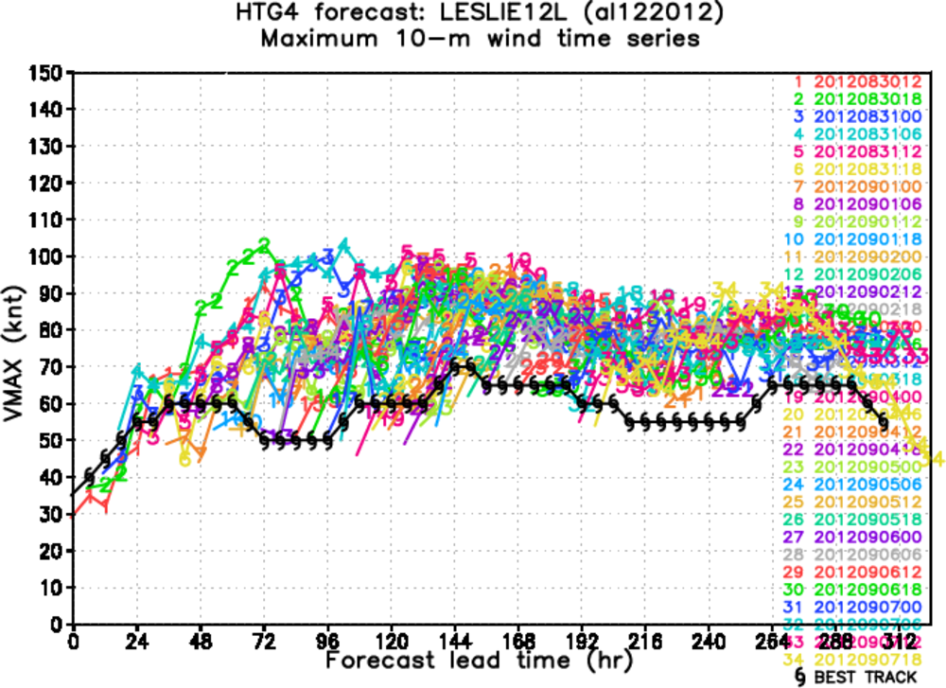 21
Structure Verification
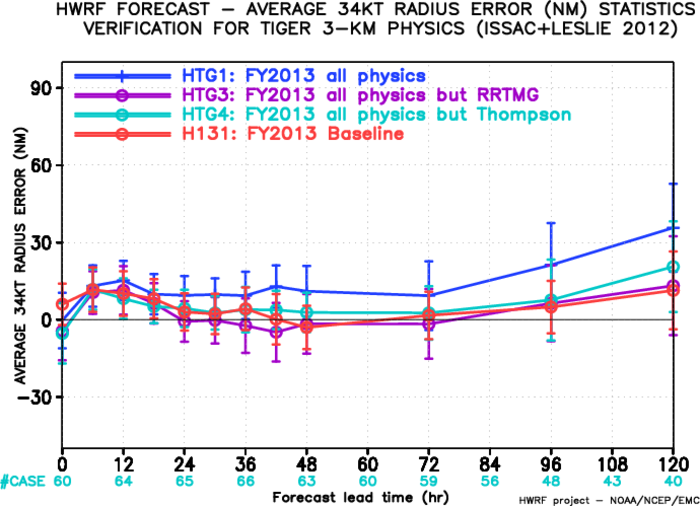 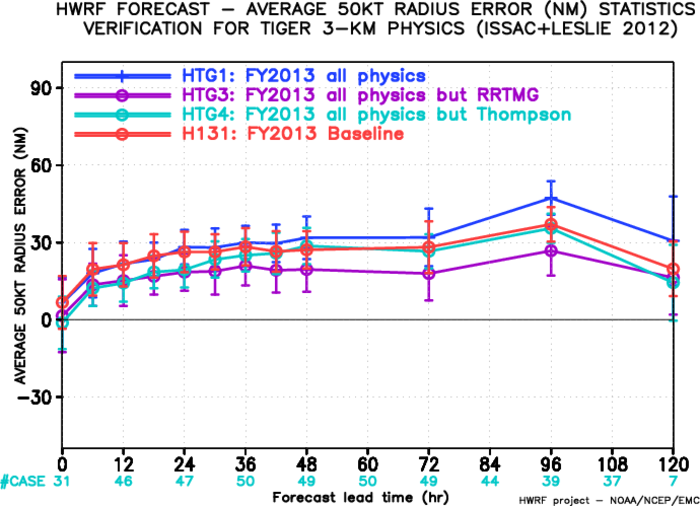 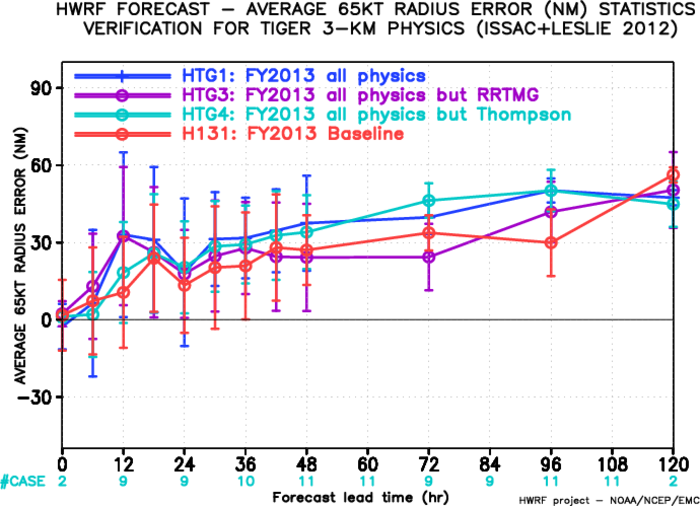 New physics package gives largest 34-kt and 50-kt radii errors.  Storm tends to be larger than the CTL storm;
65-kt errors have too small sample size
22
Lessons learned from retro exps:
RRTMG helps track and degrades intensity?
Thompson degrades tracks but helps intensity?
Combination of all schemes helps neutralize the negative impacts of each individual scheme;
Model crash with RRTMG+Thompson+Noah LSM?

Given that, we decided to go with all combination for real-time stream 2 demo.
23
[Speaker Notes: Let see what next for real-time runs]
High-resolution physics: real-time experiments
24
Real-time configuration
FY2013 configuration (updated on 17 July 2013);
HTG1 configuration is selected, which includes RRTMG, NOA LSM, Thompson microphysics, and MYJ PBL/surface layer scheme;
The real-time experiment is under stream 2, and currently run on Jet (maximum 3 reservations);
No Invest run, only named/numbered storms;
Forecast time ~ 12 minutes longer than the current operational version
Real-time products are updated at: http://www.emc.ncep.noaa.gov/gc_wmb/vxt/PARA/HTG1/index.html (password protected)
25
[Speaker Notes: HTG1 can neutralize the negative impacts of Thompson and RRTMG scheme.]
Verification: East Pacific (4 storms 06E-10E)
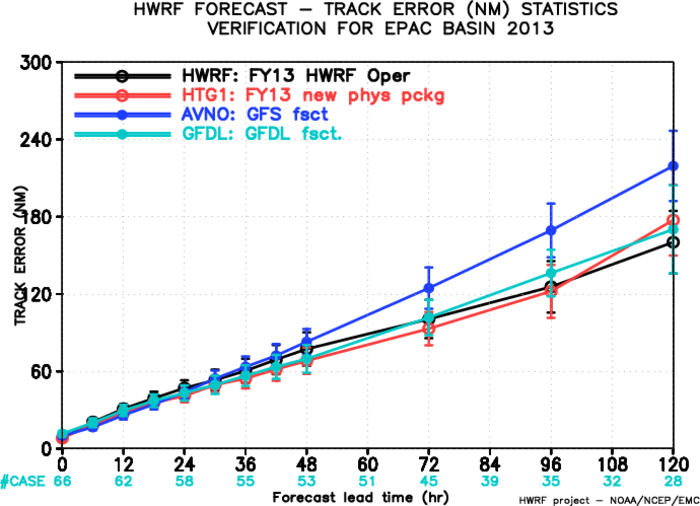 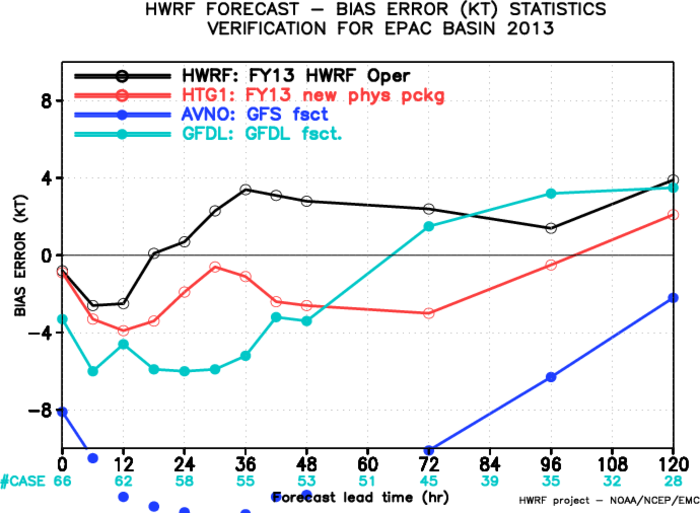 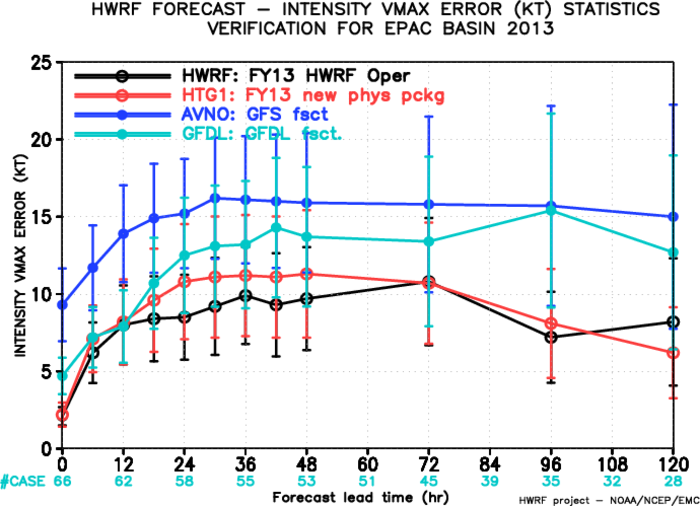 Surprisingly, HTG1 has negative bias as compared to HWRF, which is opposite to retrospective/idealized exp;
Appears to outperform the operational version up to 96-h in terms of track errors;
Intensity errors are comparable  to HWRF.
26
Verification: Atlantic (2 storms 05L-06L)
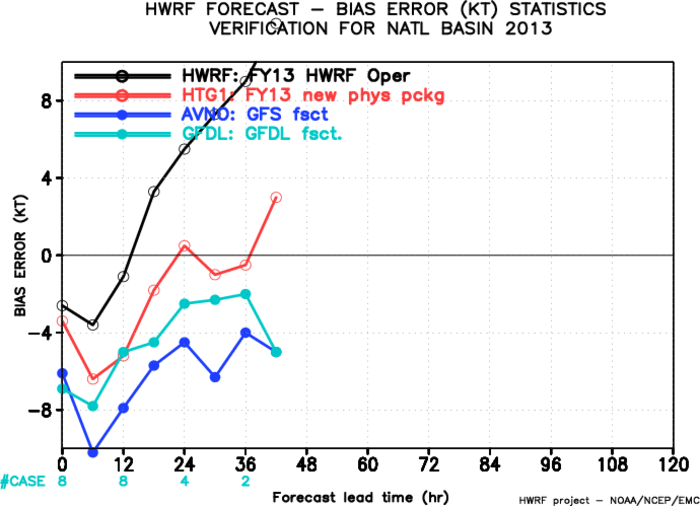 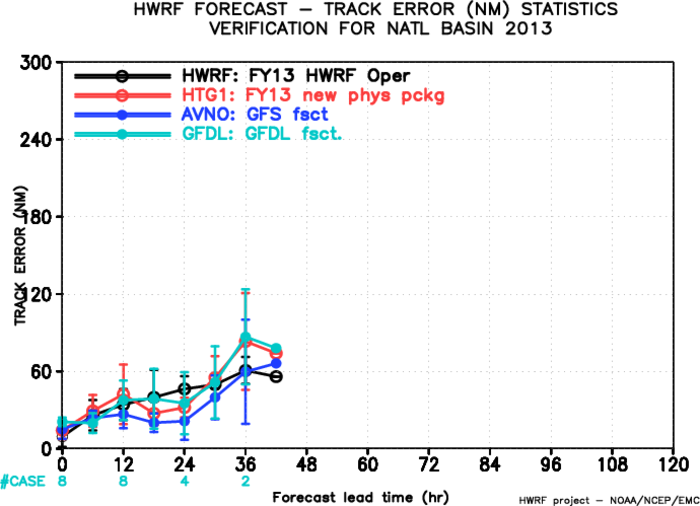 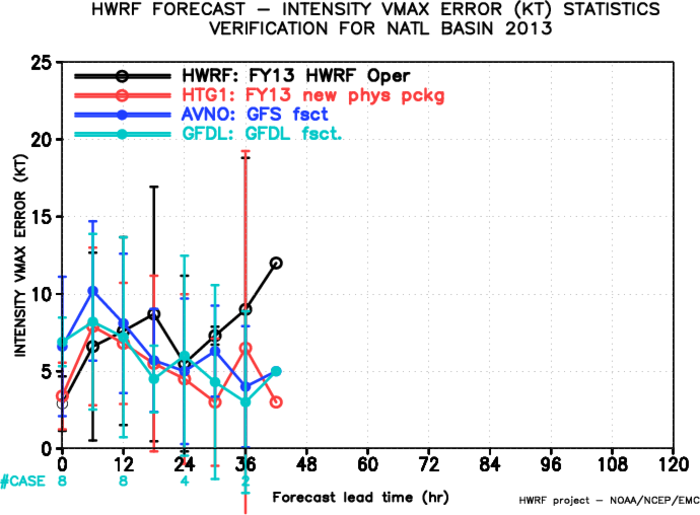 Sample size is too small to say anything;
Negative bias however appears to be also observed in the AT basin;
27
Structure Verification: EP (4 storms 06E-10E)
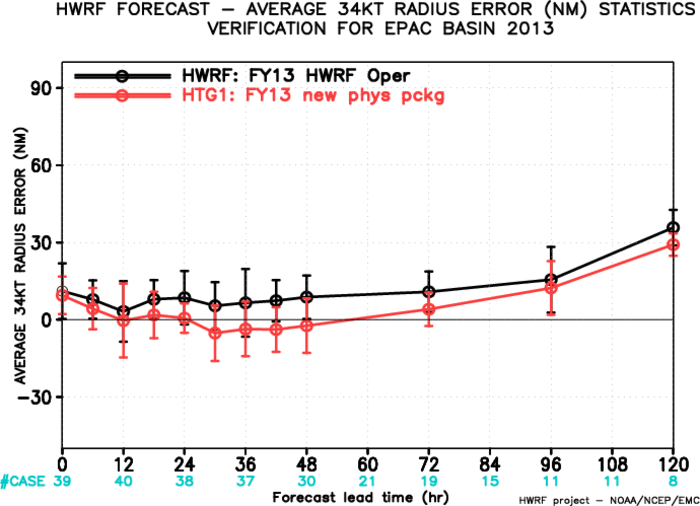 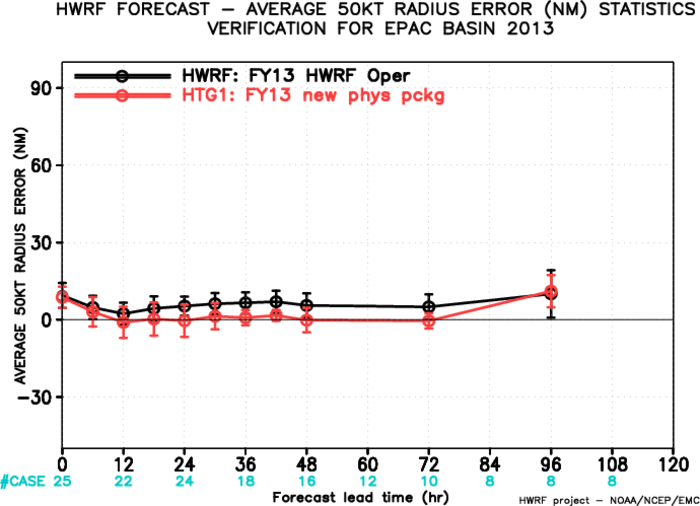 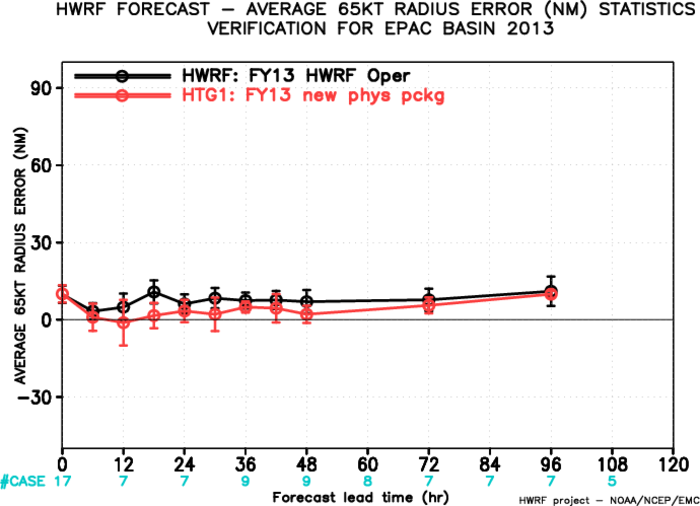 New physics package gives more reasonable  storm size both in the outer and in the inner region!
28
Summary
Idealized and retrospective experiments show a consistent result that RRMTG, Thompson and MYJ tend to produce stronger intensity and positive bias;
Testing of new physics package (meso-SAS excluded) showed the new physics degraded track/intensity scheme in retrospective runs;
RRTMG and Thompson schemes somehow provide opposite impacts  to the track /intensity errors in retrospective runs;
Real-time experiment shows however very promising track/intensity forecast skill so far. Need more monitoring and extended diagnostics.
29
[Speaker Notes: Have a lot more scientific questions and issues need to be addressed. Have only 30’ to present]
Appendix
30
Plane view of qc at lev = 10 for d03
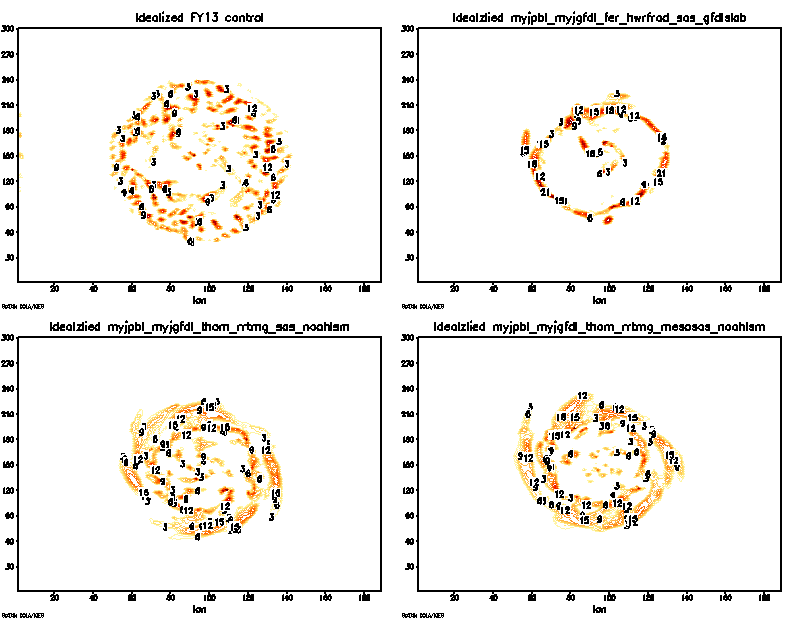 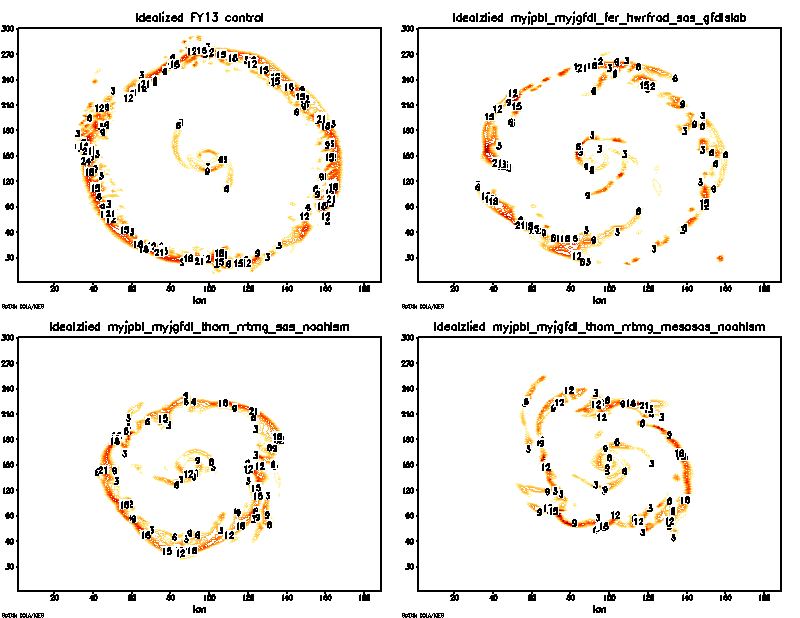 control
MYJ
Rrtmg+thompson
Rrtmg+mesosas
T = 27 h
T = 18 h
Control exp seems to develop a random disk of convection (cloud), while RRTMG/Thompson exps show development a quick ring of cloud that is also more confined to the storm center.  
The outward propagation of cloud ring is consistent with the those since in vertical motion. Note that faster outward wave propagation in the control exp as compared to the combination of RRTMG/Thompson;
31
Plane view of d03 shortwave Temp tendency at z = 1
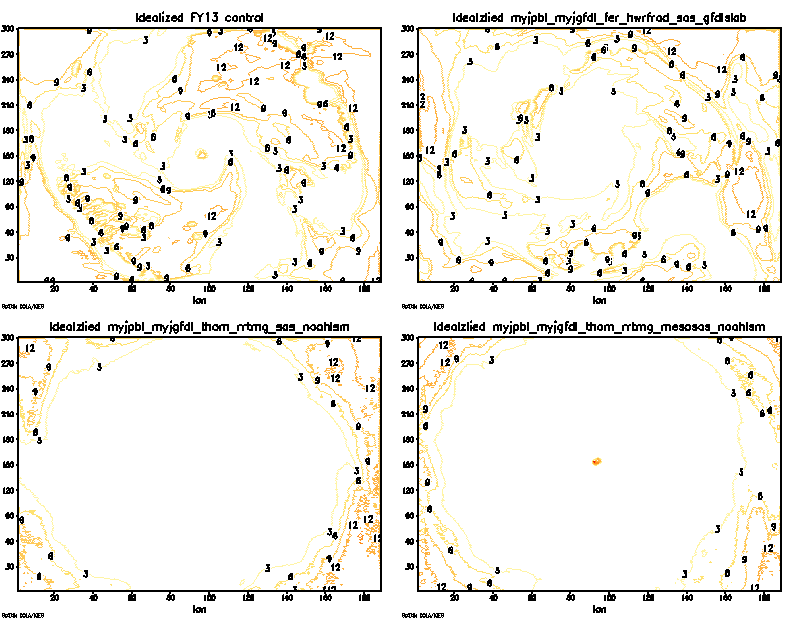 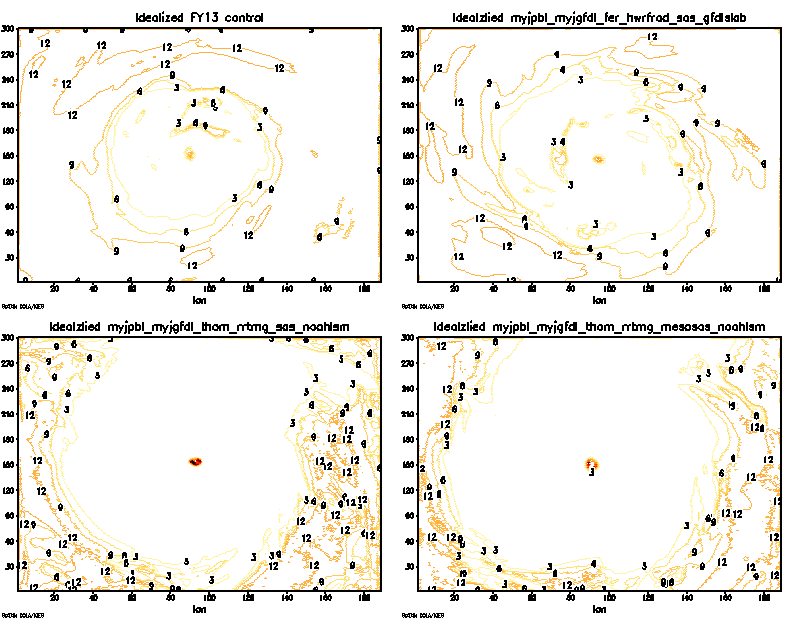 control
MYJ
Rrtmg+thompson
Rrtmg+mesosas
T = 54 h
T = 12 h
Short wave tendency is less within the entire storm area in RRTMG/Thompson scheme as compared to control exp due to the cloud coverage 
The difference is consistent at all levels. 
At the higher level, the shortwave temperature tendency in control is much larger than the RRTMG/Thompson combination
Where is shortwave cooling?
32
Plane view of d03 sensible heat flux at surface
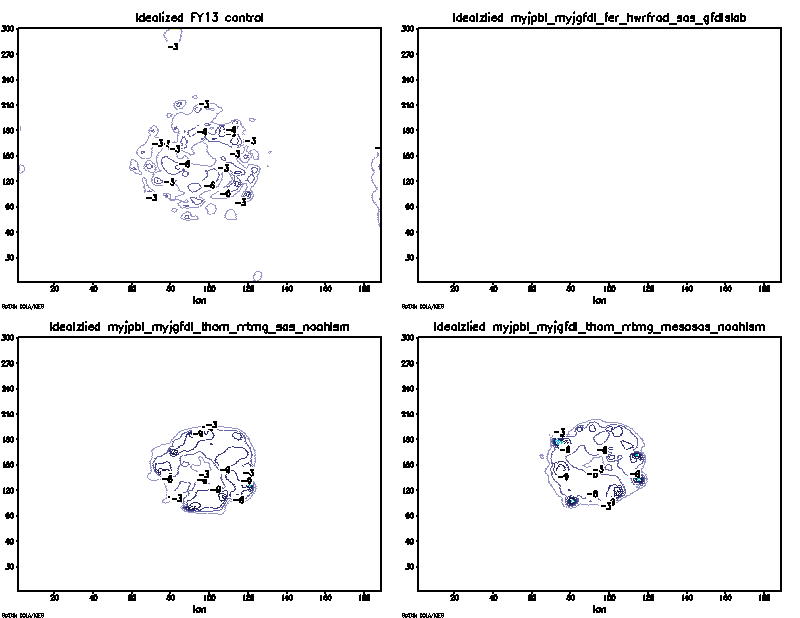 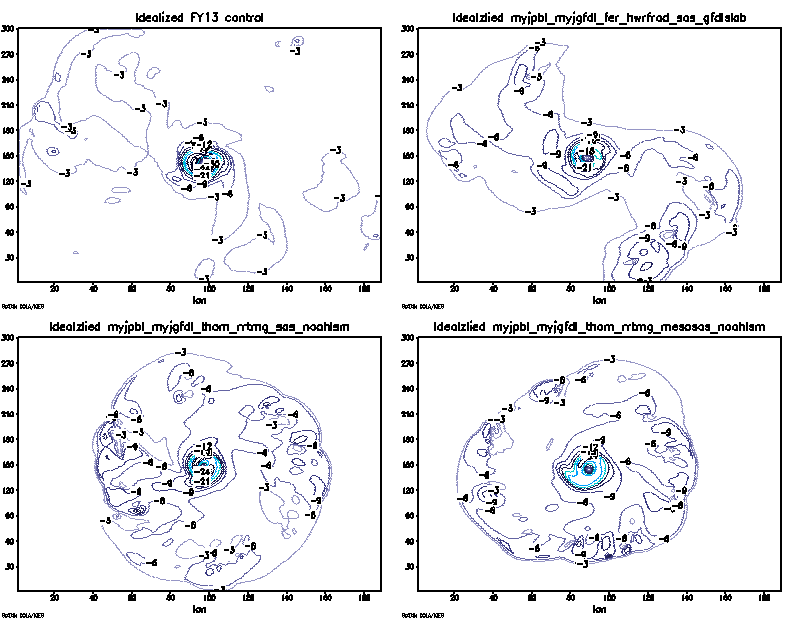 control
MYJ
Rrtmg+thompson
Rrtmg+mesosas
T = 27 h
T = 18 h
RRTMG/Thompson scheme appears to have more symmetric and broader area of sensible heat flux exchange from the surface.
Surface latent heat flux appears to have issue as it is randomly not seen in all exps. Could be due to model or the plot contours. Need to double check
Sensible heat flux is negative and maximum within the core region.  Note sure what is the definition of the sensible heat flux is but it does not seem to make sense to see negative values (flux from atmosphere into the ocean surface…downdraft is cool, why is it negative?)
33
Plane view of d03 latent heat flux at surface
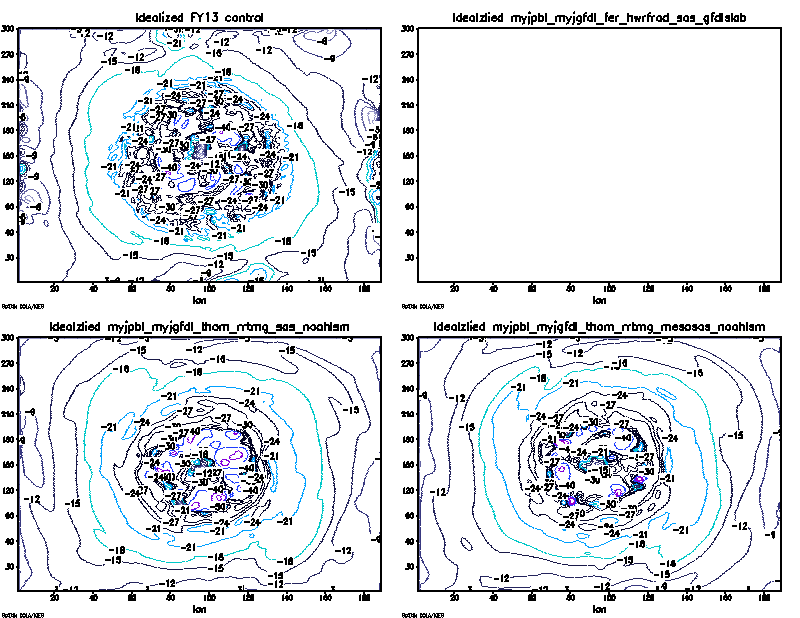 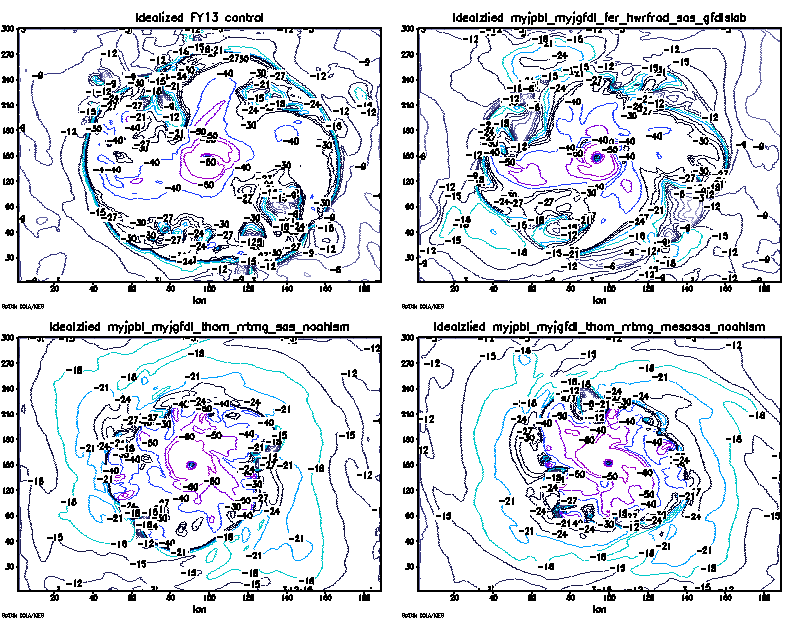 control
MYJ
Rrtmg+thompson
Rrtmg+mesosas
T = 36 h
T = 27 h
RRTMG/Thompson scheme appears to have larger flux but confined within a smaller area of latent heat flux exchange from the surface.
Similar to the sensible heat flux, the latent heat flux is randomly not seen in all exps. Need to double check!
Again, latent heat flux is negative and maximum within the core region.  Note sure what is the definition of the latent heat flux is but it does not seem to make sense to see negative values (flux into the ocean surface?)
34